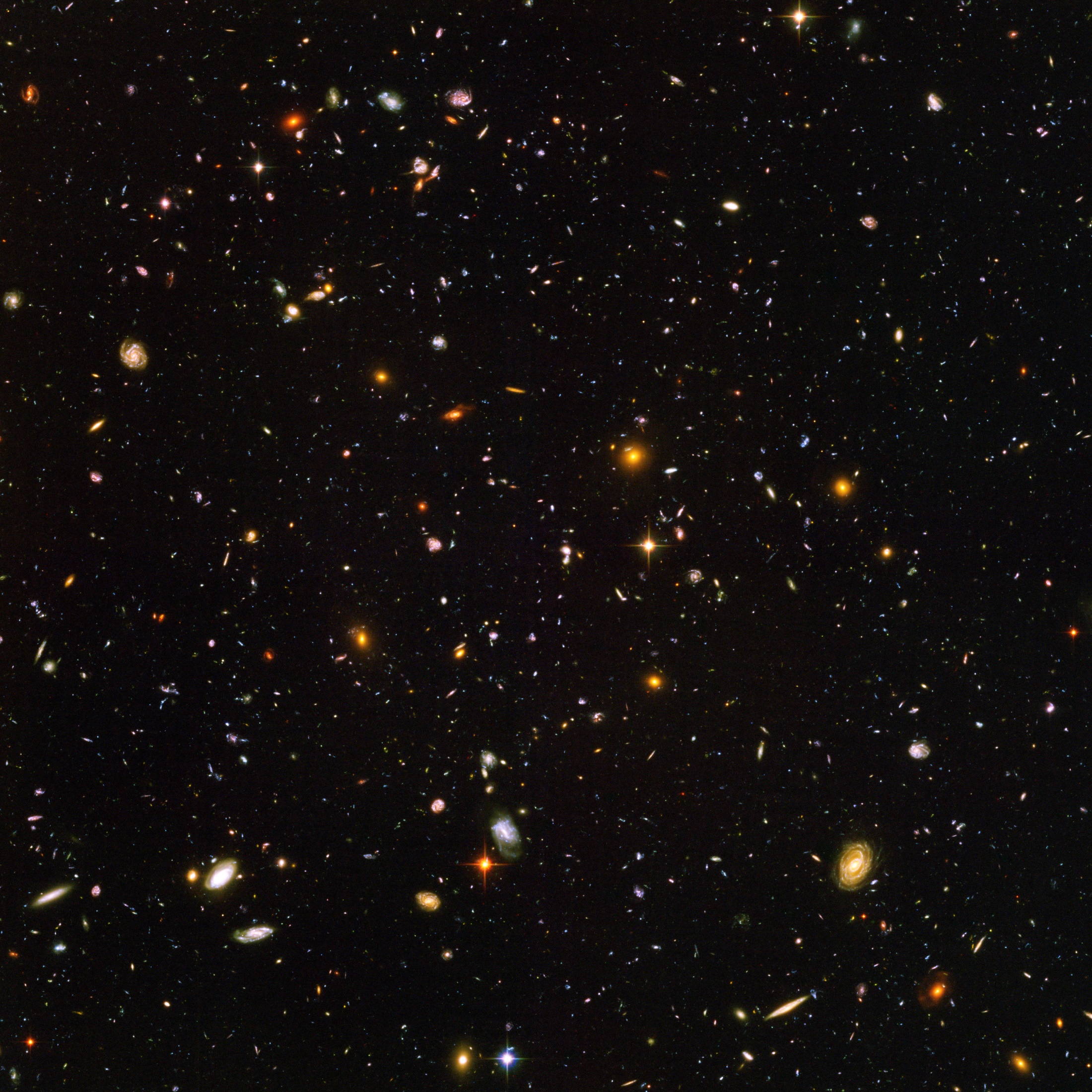 Por que o céu é escuro à noite?
Ou
Um exemplo de reinvenção do pensamento humano
Pedro A. S. de Alcântara
IFSC/ODS
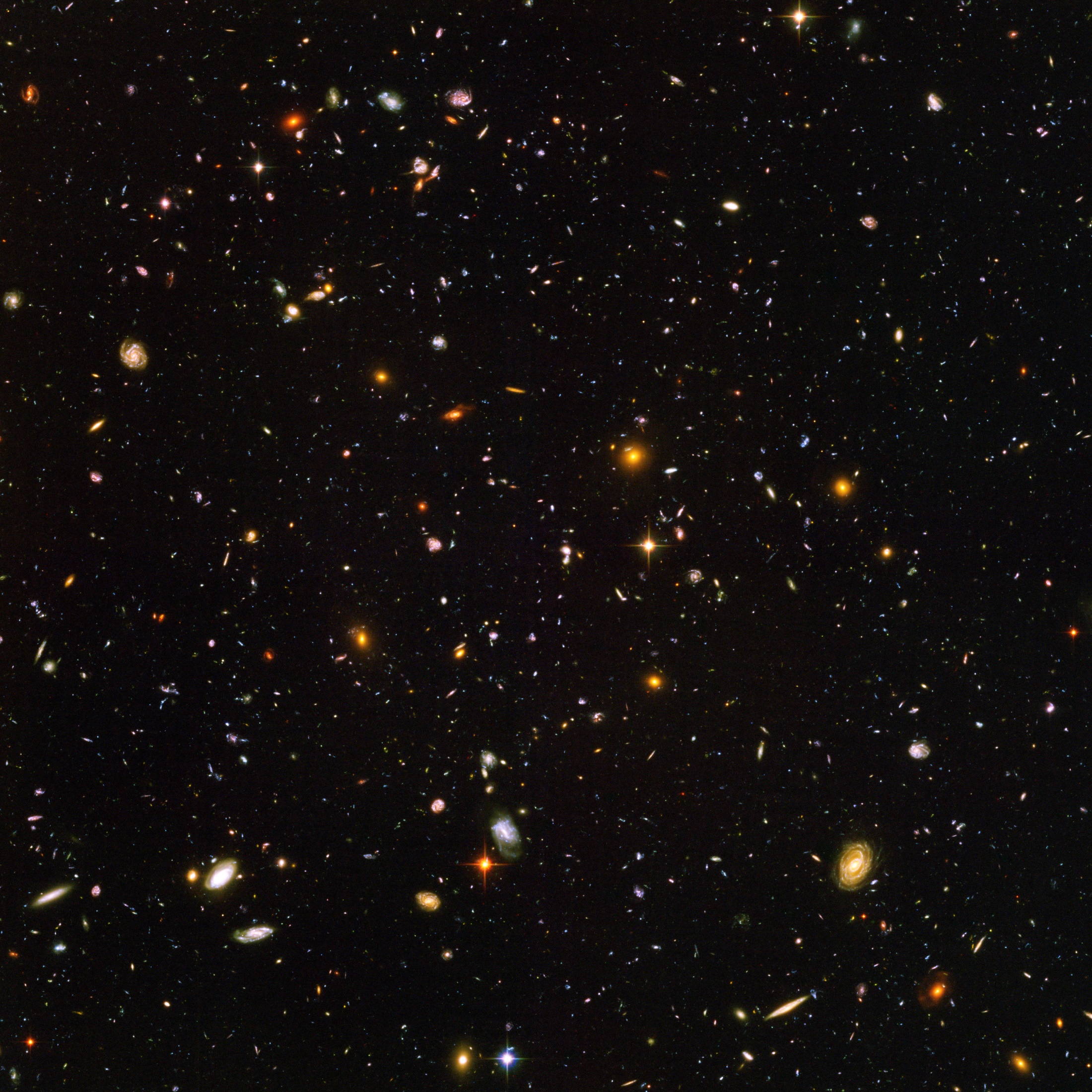 Por que o céu é escuro à noite?
O paradoxo
Algumas respostas
Pausa dramática
Cosmologia antes do século XX
A resposta mais aceita
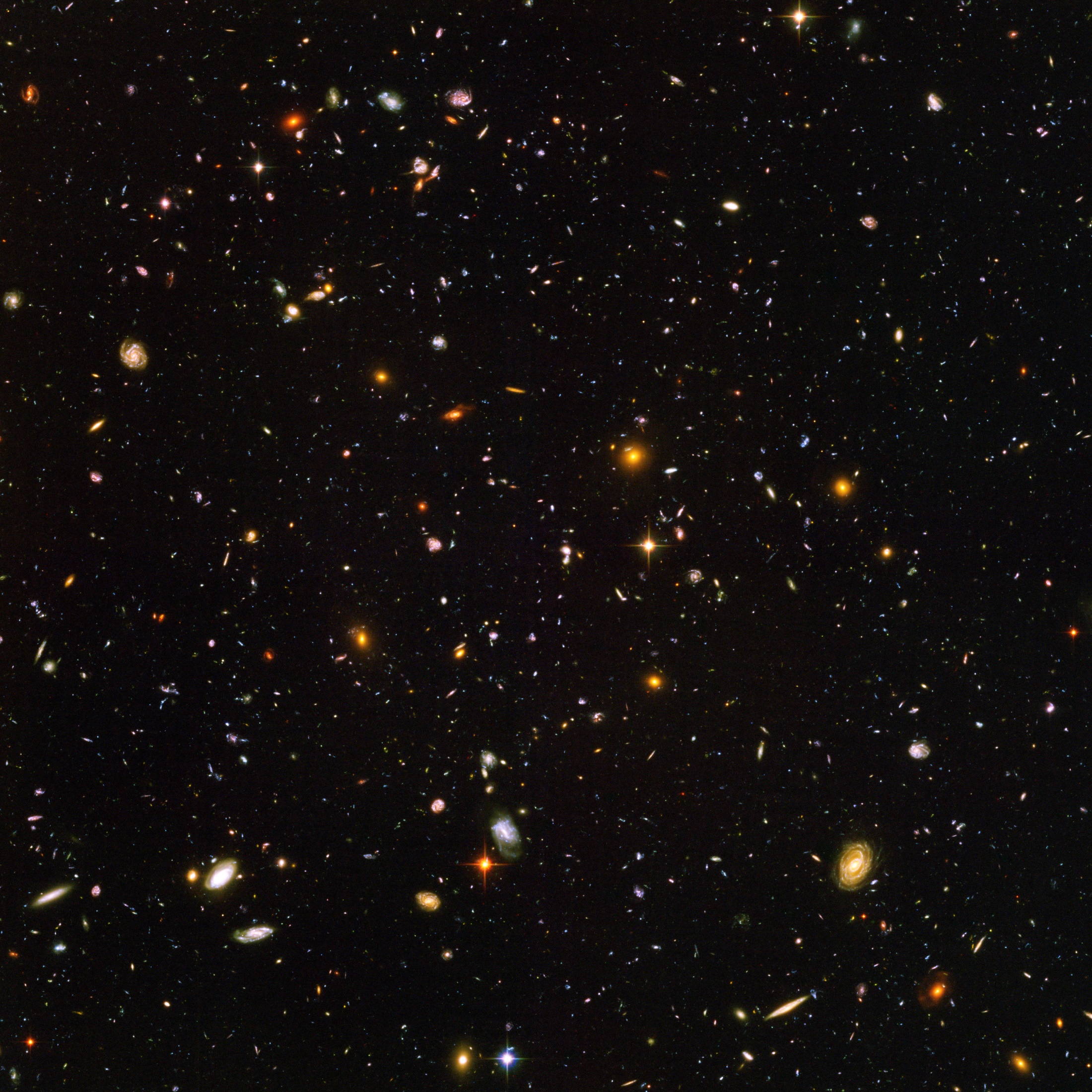 O paradoxo
Se o universo possui estrelas espalhadas uniformemente por toda sua extensão, em qualquer direção que olharmos encontraremos uma estrela.
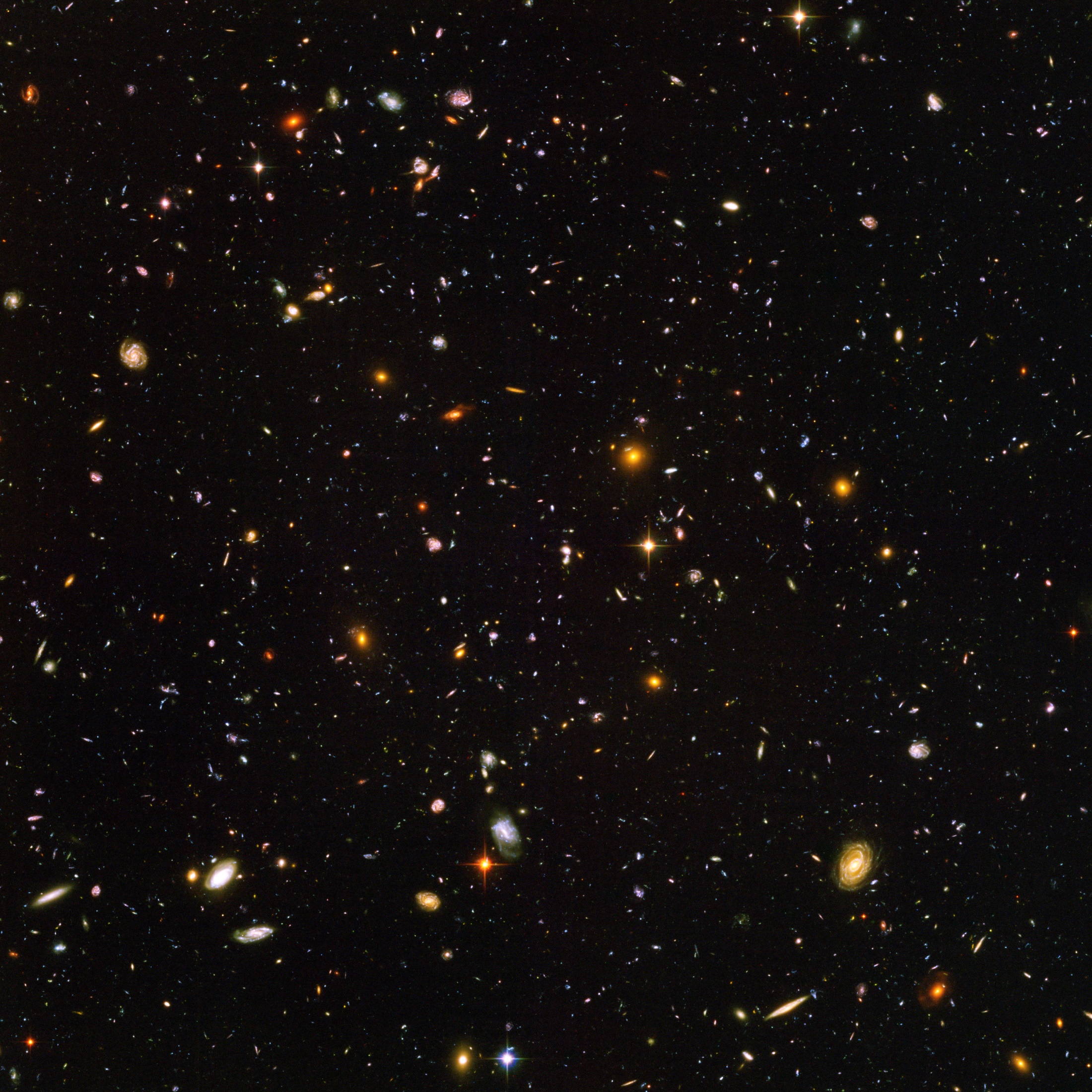 O paradoxo
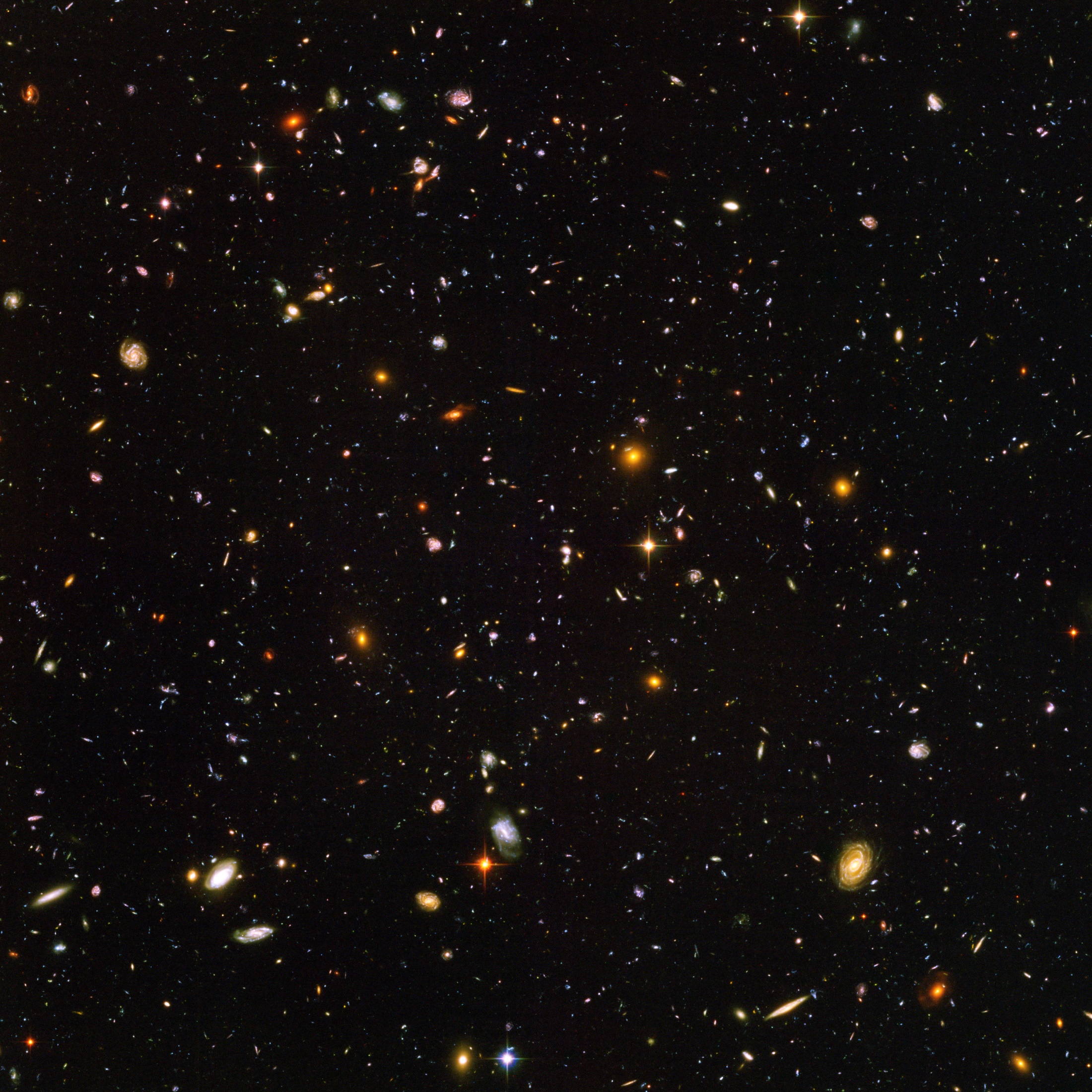 O paradoxo (de Olbers)
Heinrich Olbers (1758 – 1840).
Astrônomo e físico alemão que descobriu os asteroides Palas e Vesta.
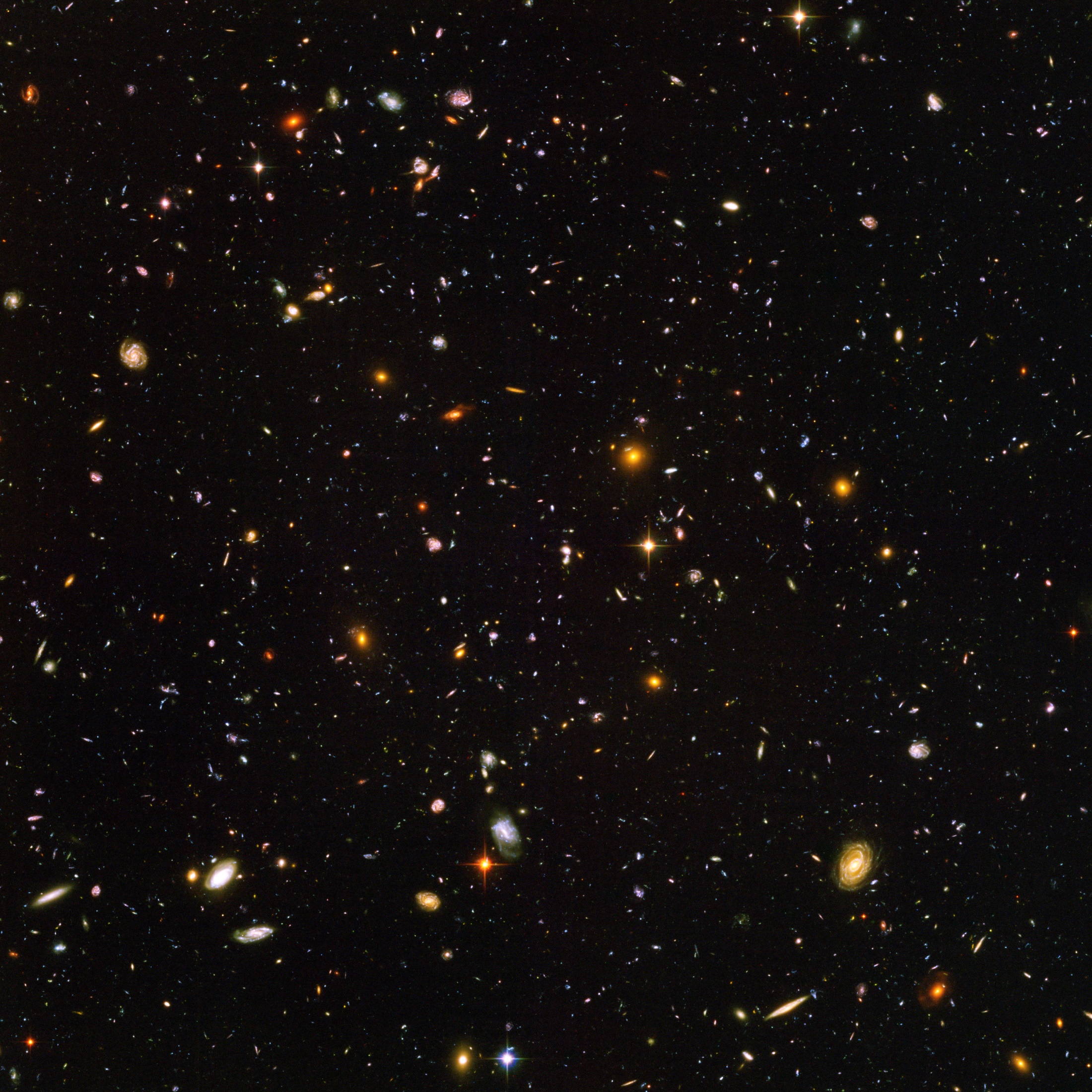 Algumas respostas
A poeira interestelar absorve a luz das estrelas.
	Com o passar do tempo, porém, a poeira entraria em equilíbrio térmico e passaria a brilhar tanto quanto as estrelas.
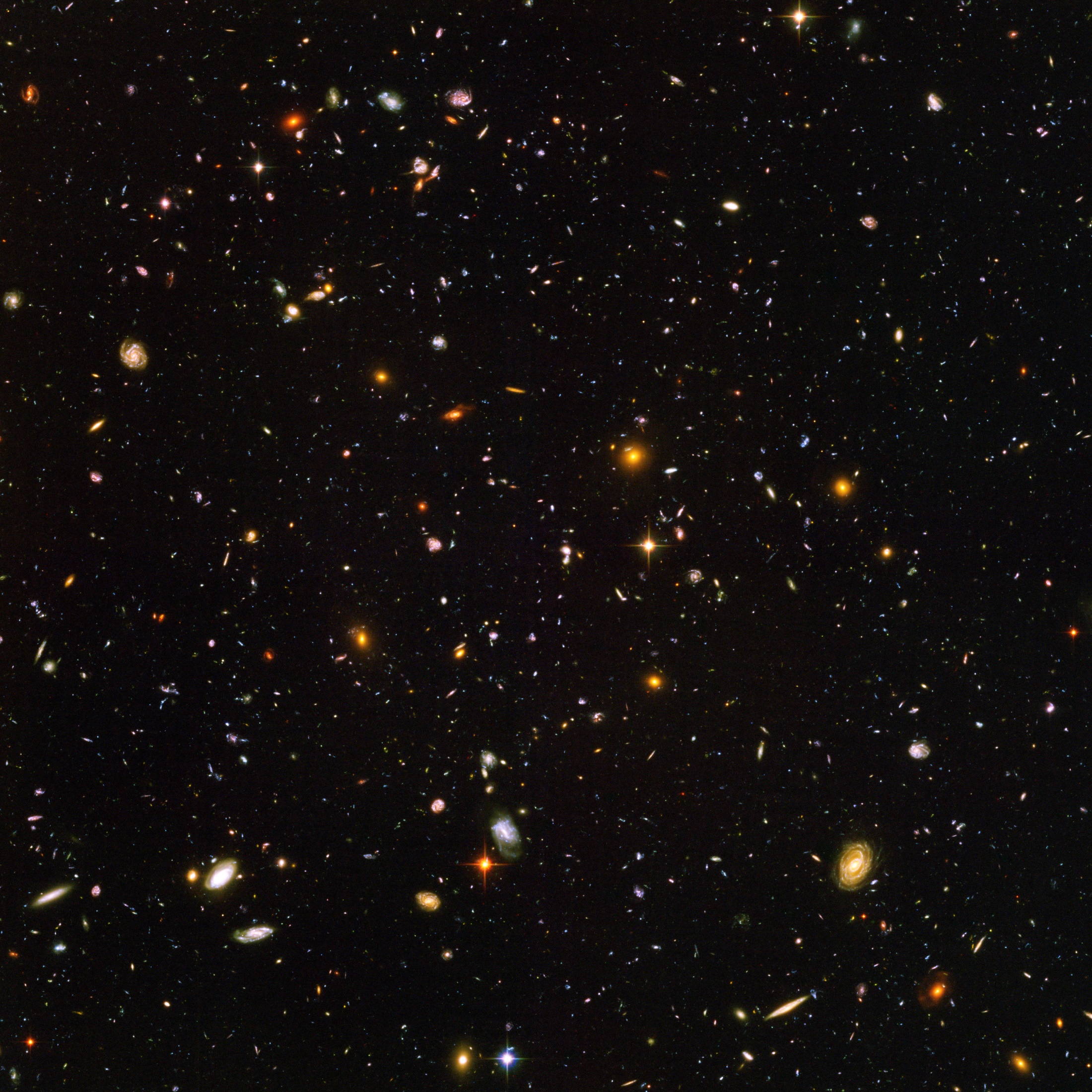 Algumas respostas
O desvio para o vermelho causado pela expansão do Universo enfraquece a luz que chega até nós.
	O desvio certamente ajuda, mas não é o suficiente para resolver o paradoxo por completo.
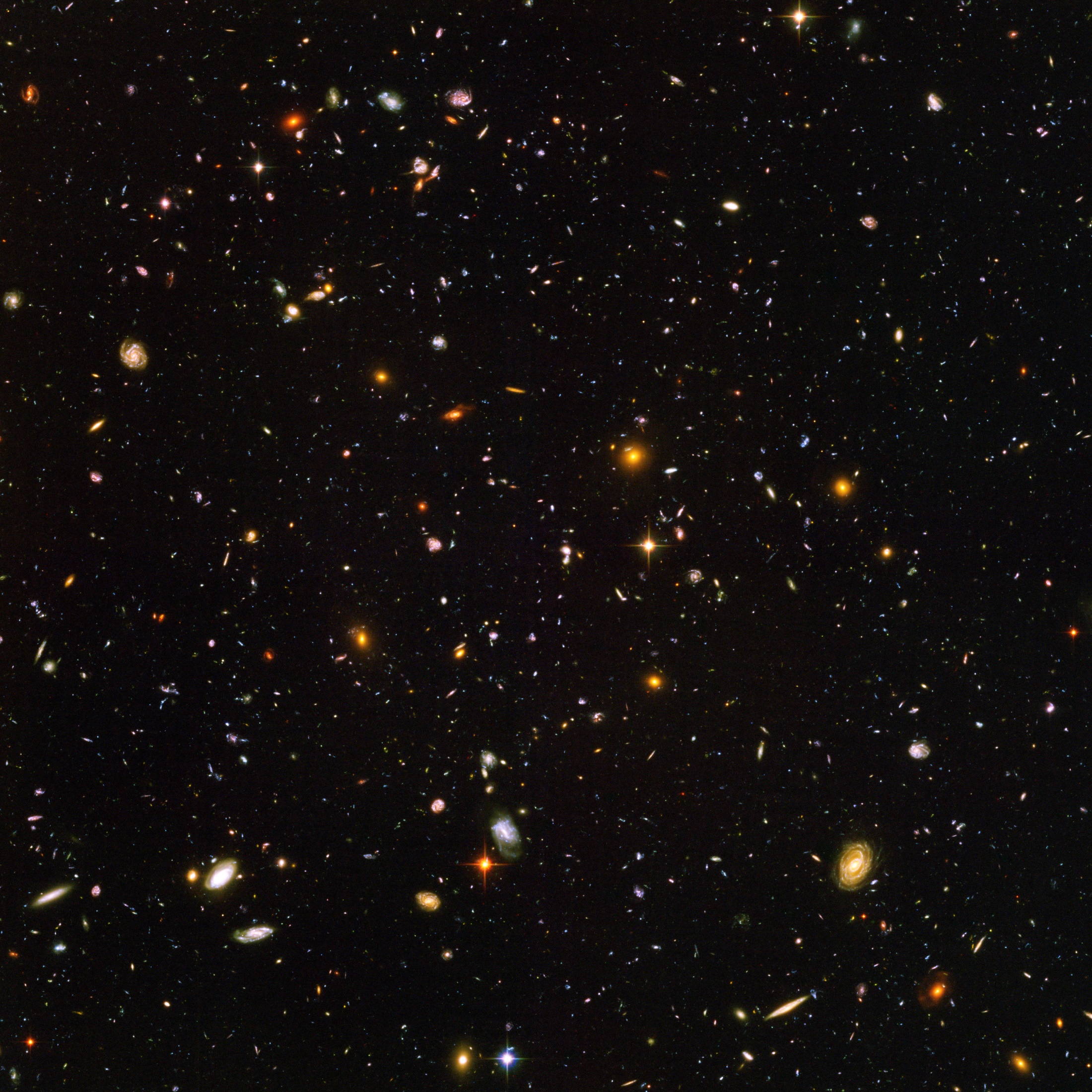 Algumas respostas
De manhã, o céu reflete o mar. De noite, as estradas. 
	(Michael Richard Kyle Jr.)
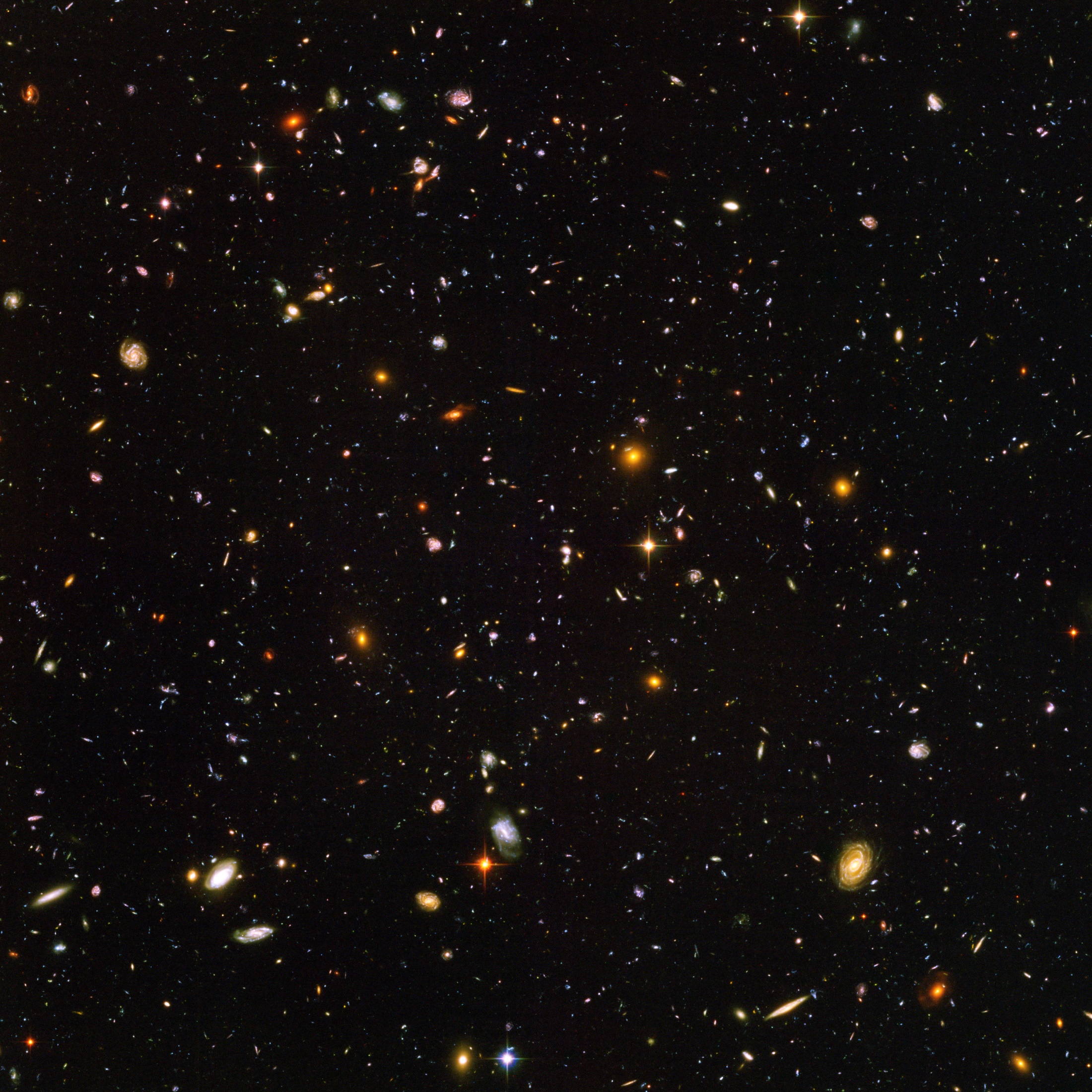 PAUSA DRAMÁTICA
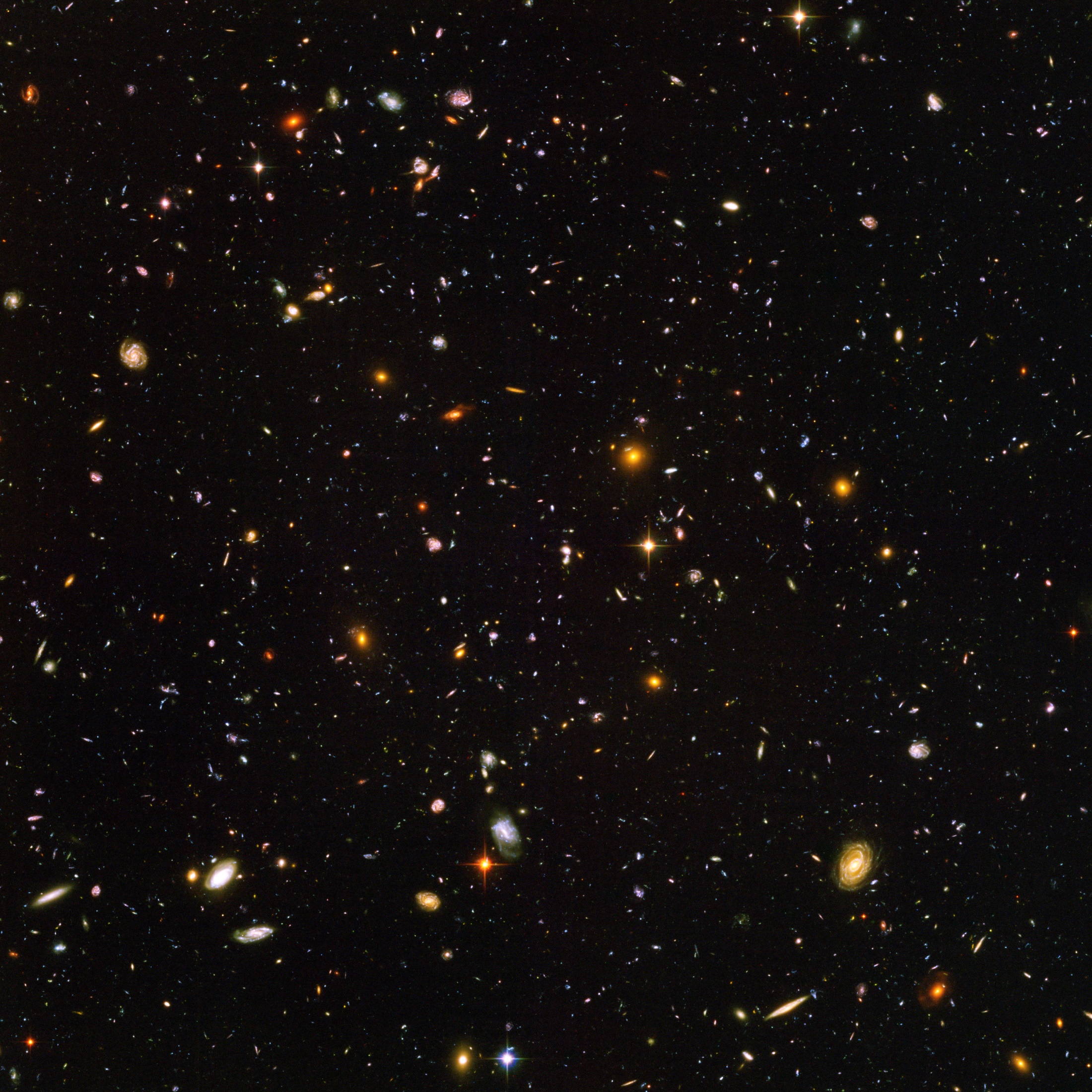 Gregos
A Escola de Atenas, por Rafael.
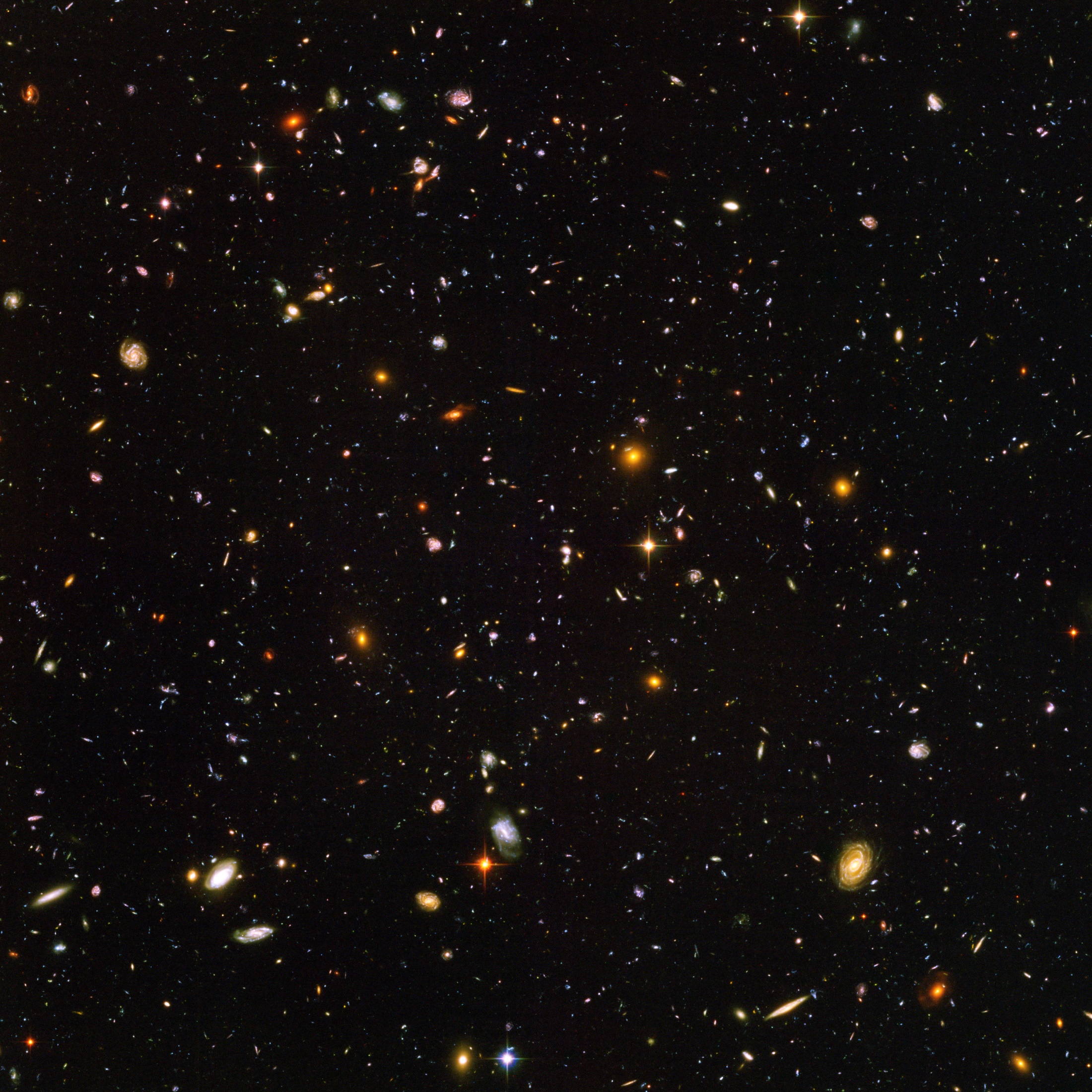 Modelo aristotélico-ptolomaico
Ilustração do modelo geocêntrico, por Bartolomeu Velho.
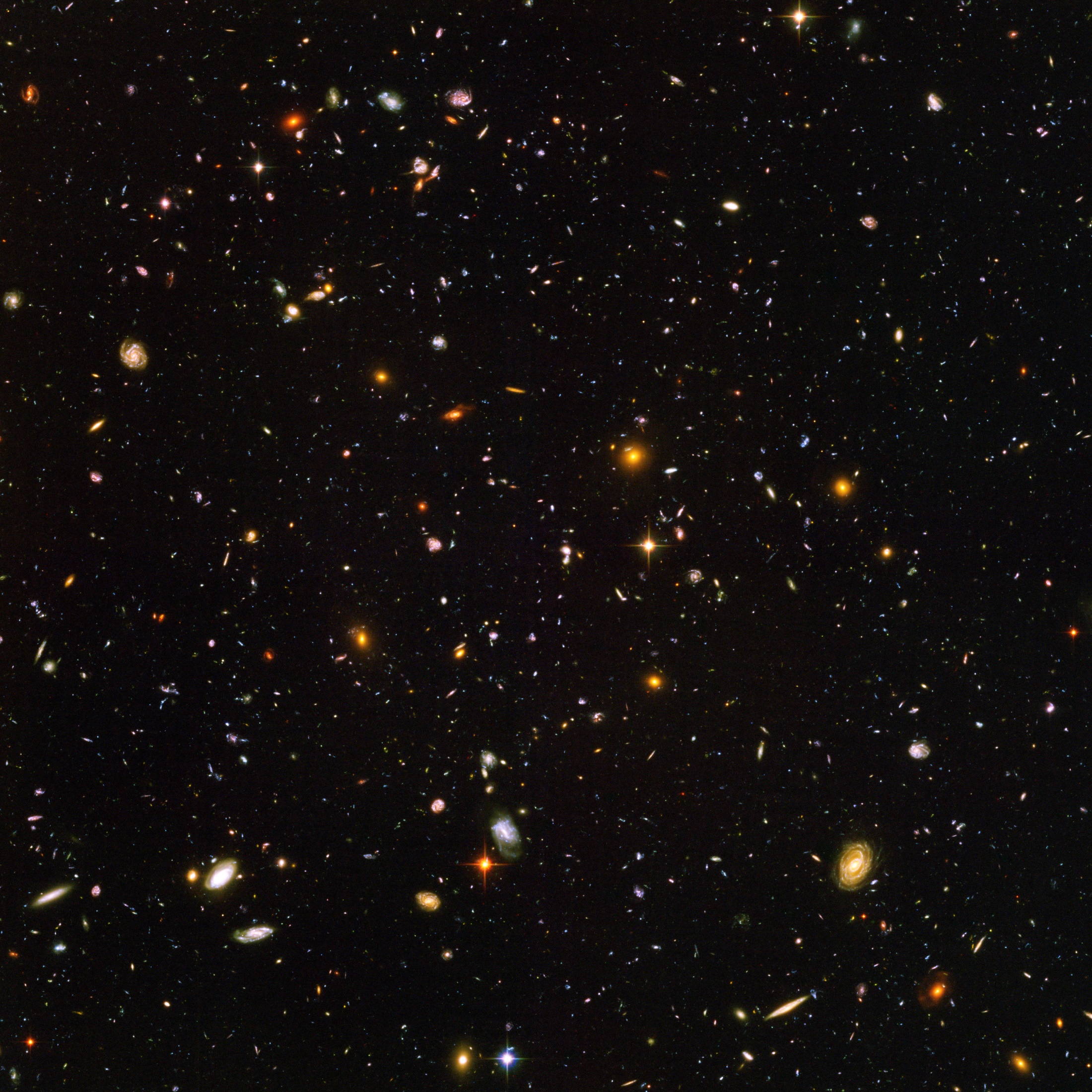 Revolução Copernicana
Planispherium copernicanum de Andrea Cellarius.
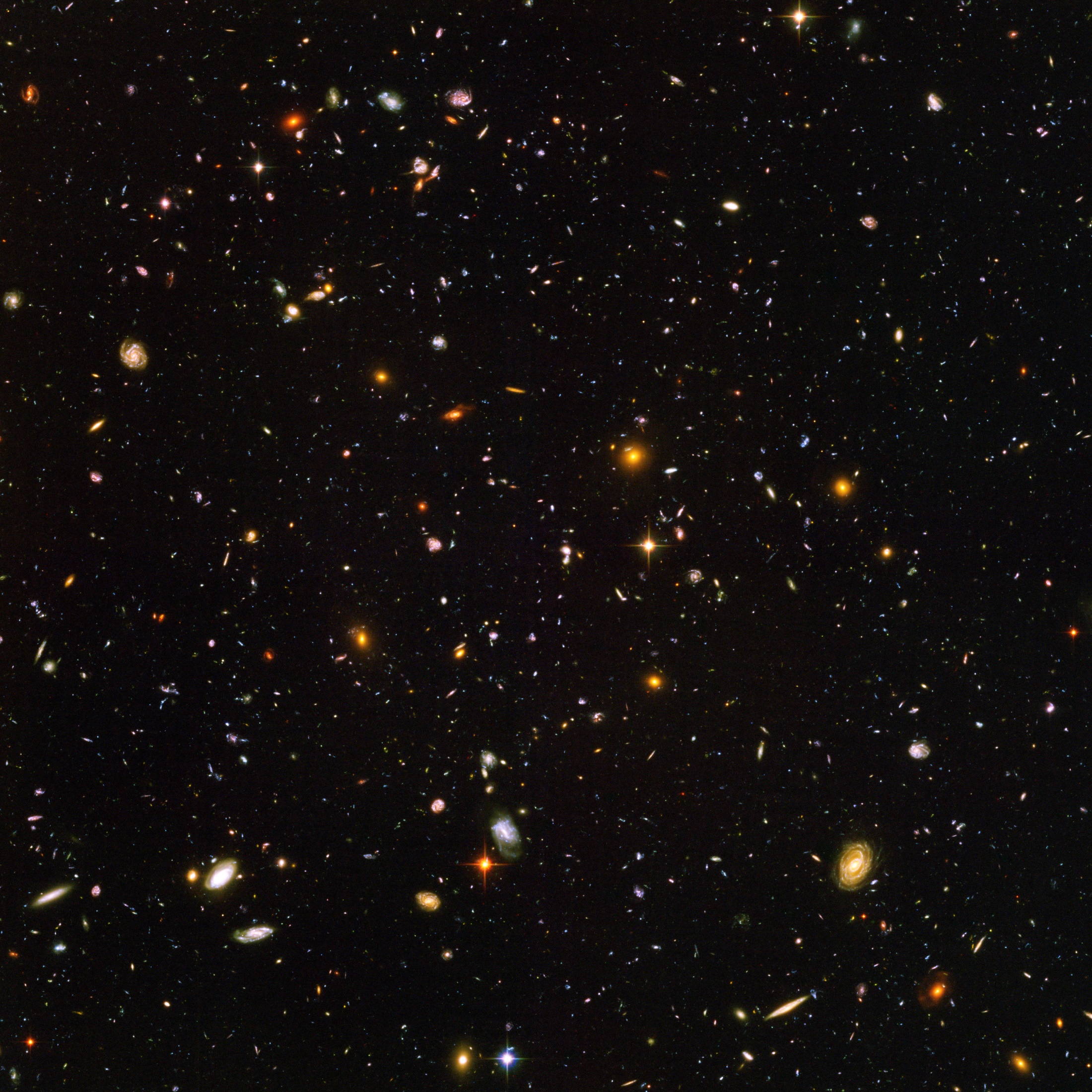 O heliocentrismo ganha força...
Júpiter e seus satélites galileanos, por John Chumack
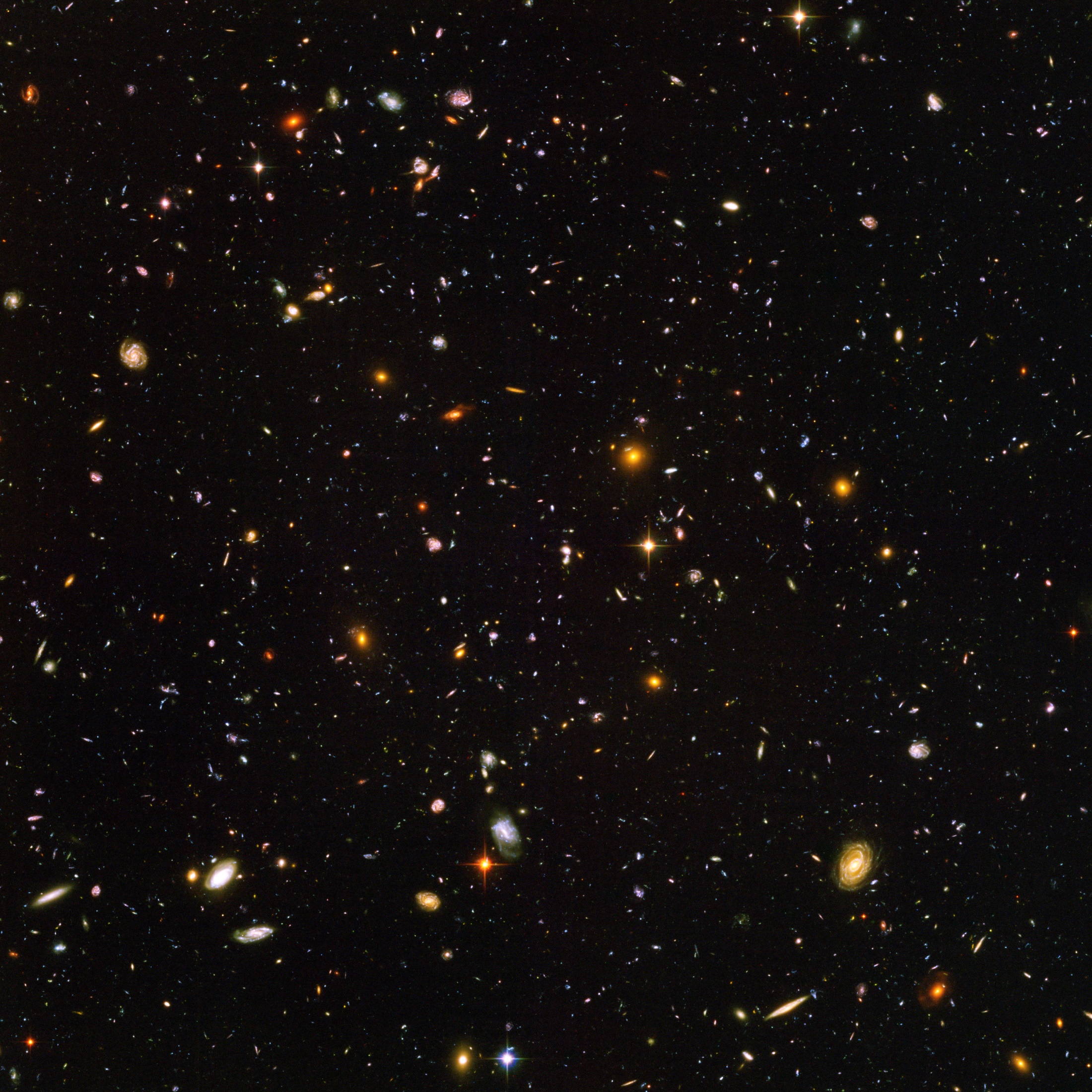 ... O Universo infinito encontra rejeição
Modelo de cosmos heliocêntrico com estrelas encrustadas em uma esfera.
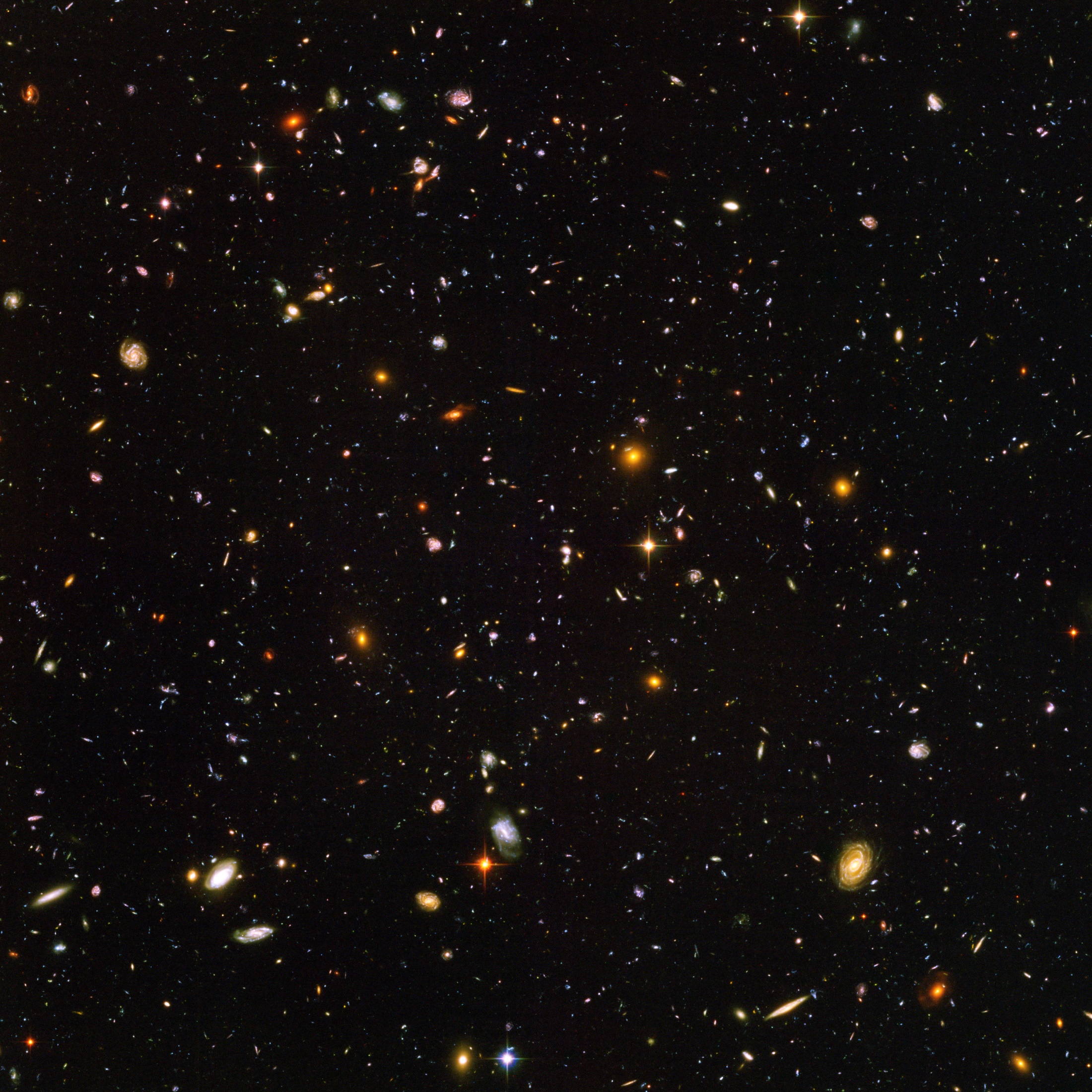 A maçã
A Teoria da Gravidade, proposta por Newton,  serviu de base teórica para os desenvolvimentos que se sucederam.
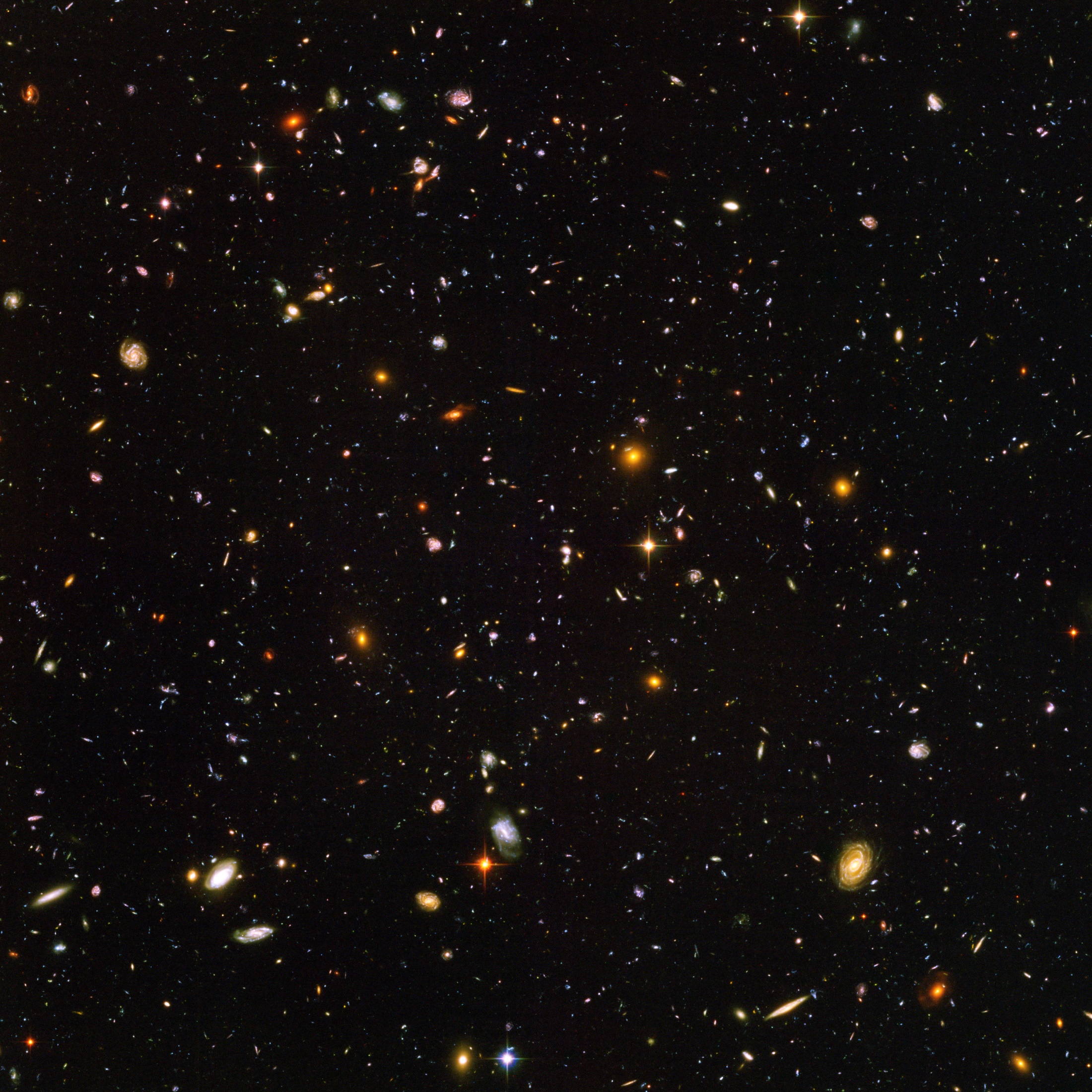 Finalmente a resposta...
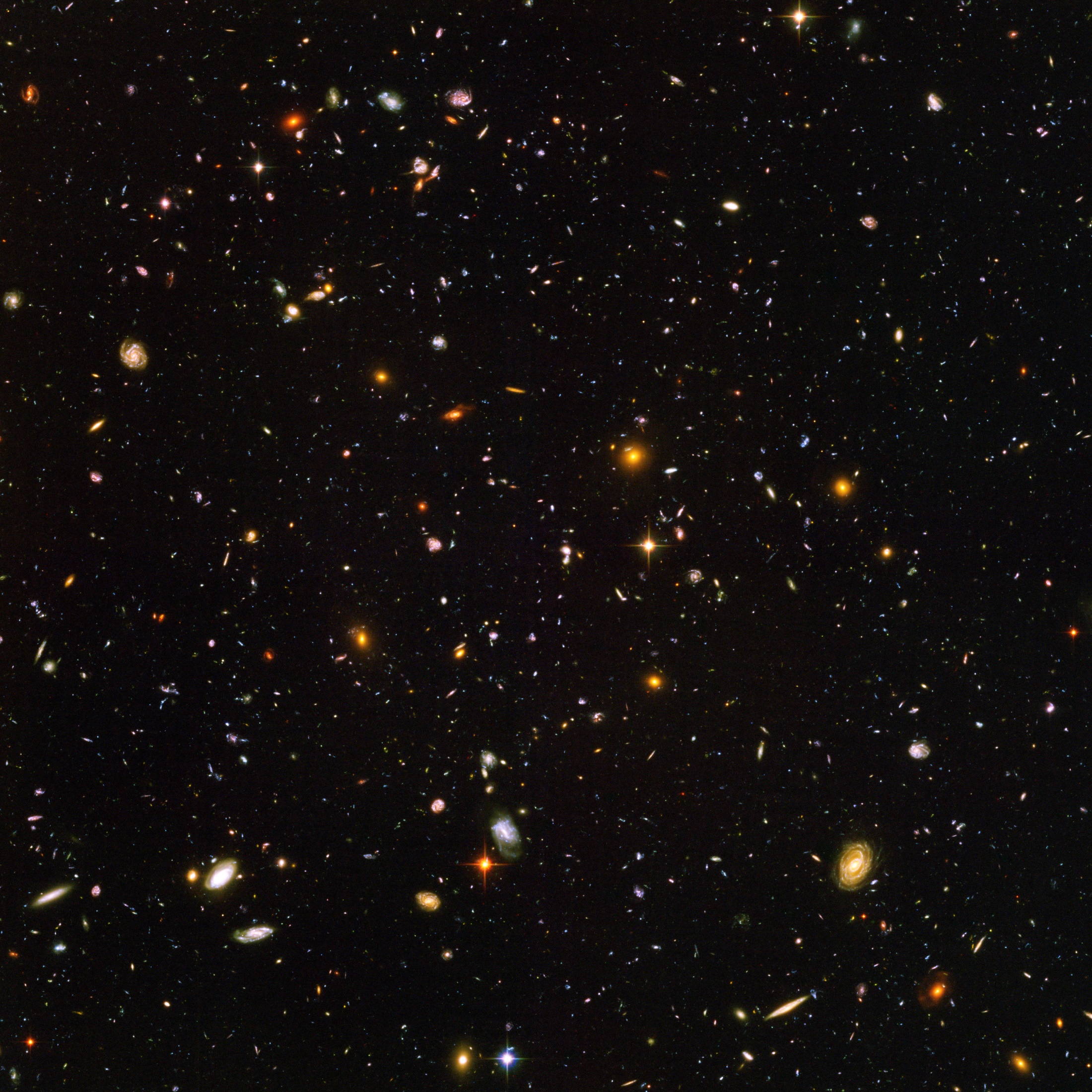 A resposta mais aceita
O Universo teve um início!
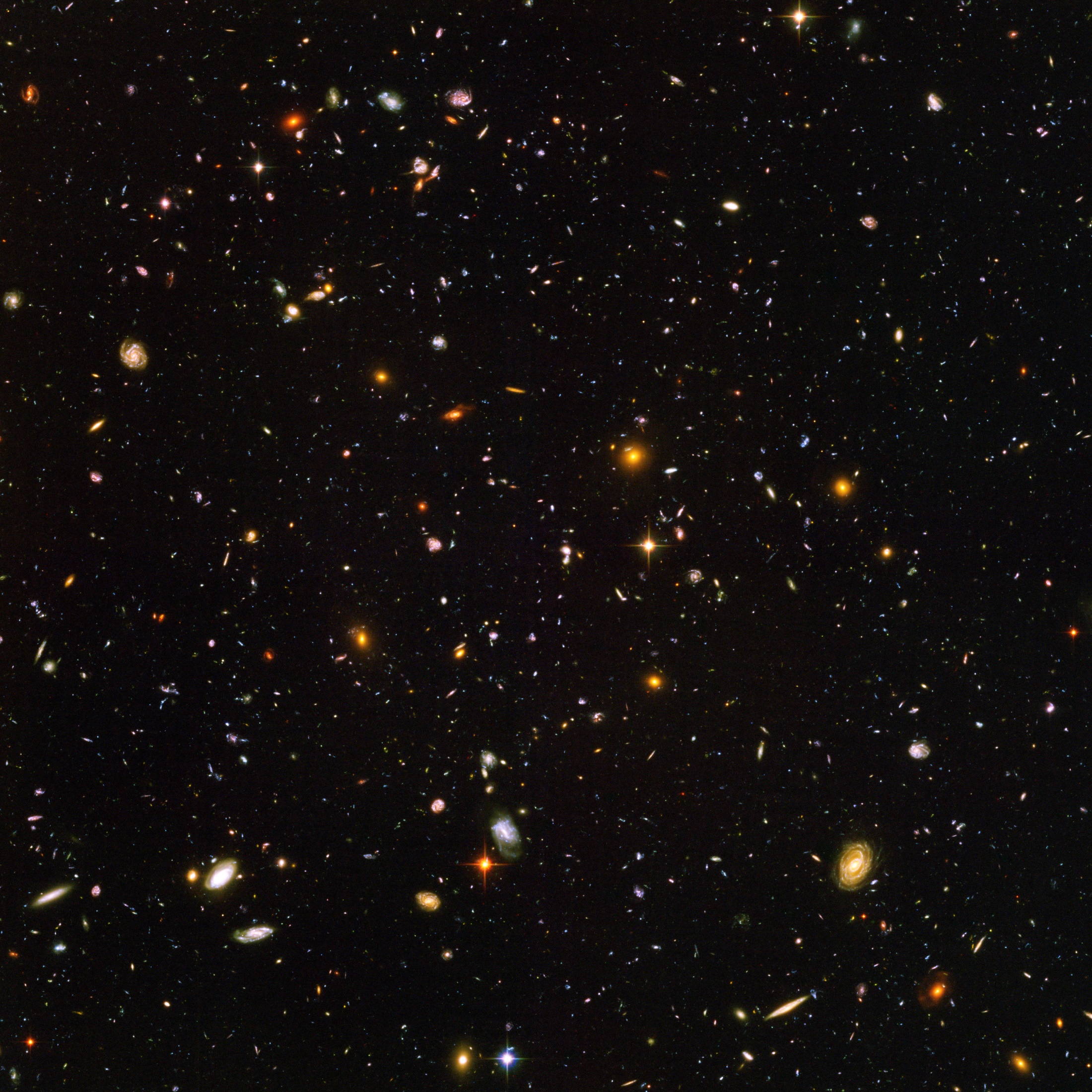 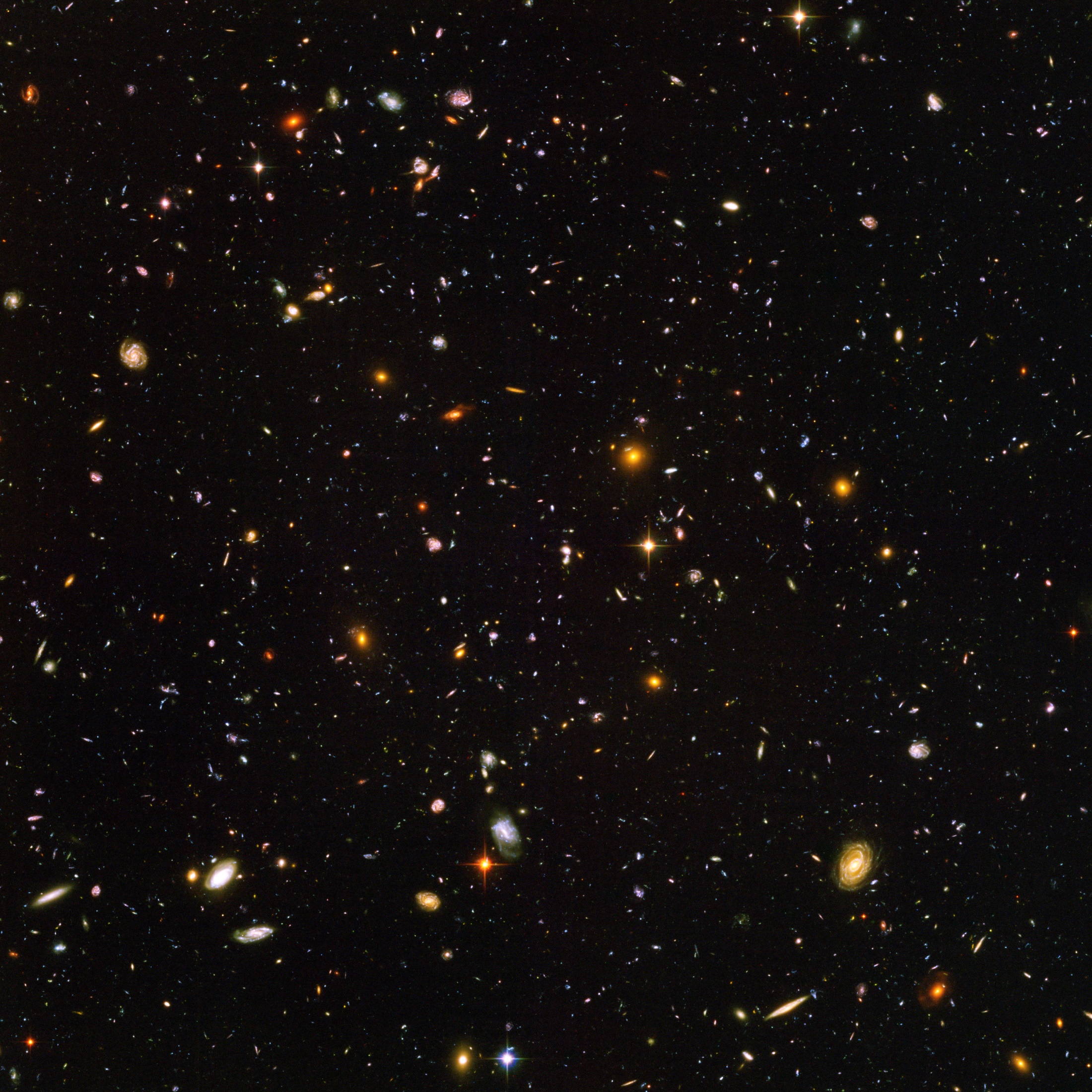 Fontes
NASA. Hubble's Deepest View Ever of the Universe Unveils Earliest Galaxies. Disponível em: http://hubblesite.org/news_release/news/2004-07

NEVES, M. C. D. Do Mundo Fechado da Astronomia à Cosmologia do Universo Fechado do Big Bang.

OLIVEIRA, Kepler; SARAIVA, Maria. Astronomia e Astrofísica. Disponível em: http://astro.if.ufrgs.br

The Eureka Project. Disponível em: http://www.poe-eureka.com